Lecture-9

Chapter - 8
Computer Organization and Architecture Designing -                     William Stallings

Virtual Memory
Virtual Memory
Virtual memory – separation of user logical memory from physical memory.
Only part of the program needs to be in memory for execution
Logical address space can therefore be much larger than physical address space
Allows for more efficient process creation
Virtual memory takes program address and maps them to RAM addresses
With no virtual memory: the program crash if we try to access more RAM that we have
With virtual memory: mapping gives us flexibility in how we use the RAM 
Virtual memory mapping let us use our disk to give the illusion of unlimited memory

Virtual memory can be implemented via:
Demand paging 
Demand segmentation
Virtual Memory Diagram
virtual memory
page 0
page 1
page 2
page 3
secondarystorage
memorymap
physicalmemory
page n
What is Virtual Memory
Table
(one per
Process)
0xA0F4
Mapping
Unit
(MMU)
0xC0F4
Program:
....
Mov AX, 0xA0F4
....
Virtual 
Address
„Piece“ of Virtual Memory
Physical Memory
Physical 
Address
„Piece“ of Physical Memory
Virtual Memory
Supporting Video Link
[Speaker Notes: Not only address to address mapping, but piece to piece
VAS usually much larger than PAS]
What is Virtual Memory
[Speaker Notes: Not only address to address mapping, but piece to piece
VAS usually much larger than PAS]
Why Virtual Memory (VM)
Shortage of memory
Efficient memory management needed
Process may be too big for physical memory
More active processes than physical memory can hold
Requirements of multi-programming 
Efficient protection scheme
Simple way of sharing
Process 3
Process 2
Process 4
Process 1
OS
Memory
[Speaker Notes: Mention external fragmentation]
piece
in physical
memory?
OS brings
„piece“ in
from HDD
memory
access fault
yes
OS adjusts
mapping
table
physical
address
translate
address
MMU
The Mapping Process Flowchart
Usually every process has its own mapping table
Not every „piece“ of VM has to be present in PM
„Pieces“ may be loaded from HDD as they are referenced
Rarely used „pieces“ may be discarded or written out to disk ( swapping)
check using mapping table
virtual
address
Demand Paging
Bring a page into memory only when it is needed
Less I/O needed
Less memory needed 
Faster response
More users
Page is needed  reference to it
invalid reference  abort
not-in-memory  bring to memory
Transfer of a Paged Memory to Contiguous Disk Space
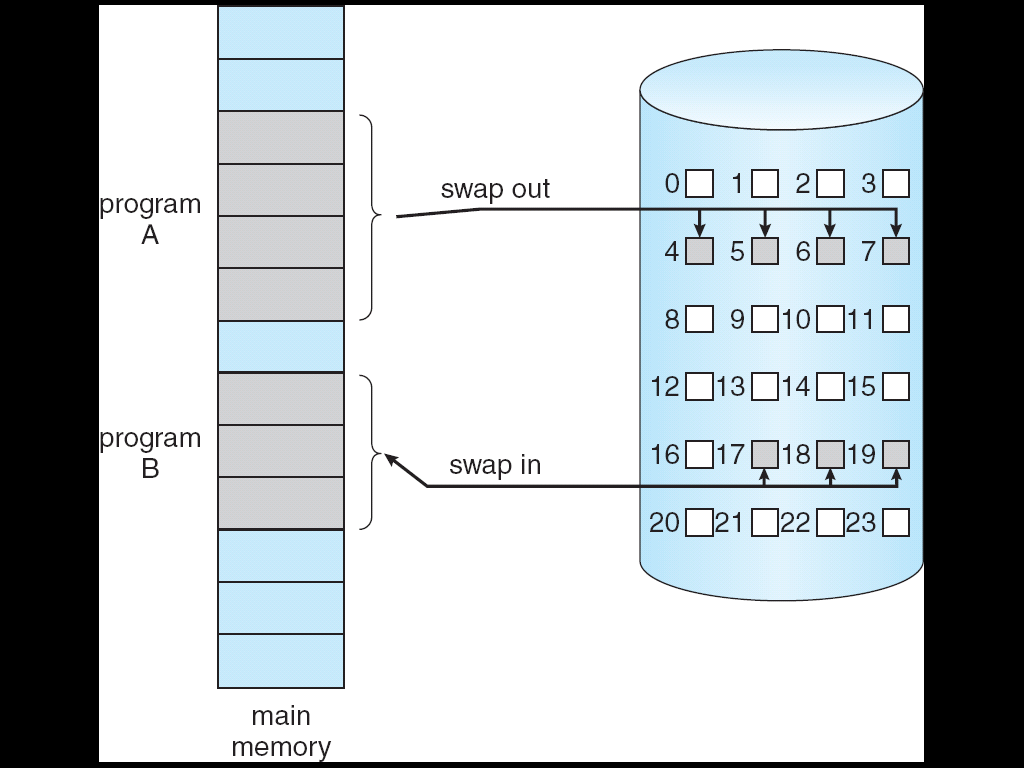 Transfer of a Paged Memory to Contiguous Disk Space
To replace pages or segments of data in memory. Swapping is a useful technique that     enables a computer to execute programs and manipulate data files larger than main    memory. 
When the operating system needs data from the disk, it exchanges a portion of data    (called a page or segment ) in main memory with a portion of data on the disk.
DOS does not perform swapping, but most other operating systems, including           OS/2, Windows, and UNIX, do. Swapping is often called paging.
When set of paged data sets moved from auxiliary storage to real storage during        execution of any job is called swap-in. Reverse is swap out.
What is a process
We typically mean that a process is a running program
A better definition is that a process is the state of a running program
Now we have a really good definition of the state of a running program
A program counter
A page table
Register values
Address Translation
Physical Memory
CPU
A.1
B.1
@8190
C.1
A.2
C.4
virtual
addresses
0-4095
4096-8191
8192-12287
12288-16384
address
translation
C.6
Process A
B.2
A.1
B.3
A.2
A.3
A.4
A.3
A.4
C.2
Disk
C.3
C.5
. . .
. . .
Supporting Video Link
Address Translation
Example
Physical Memory
Process A
A.1
A.2
A.3
A.4
Process B
B.1
B.2
B.3
Process C
C.1
Disk
C.2
C.3
C.4
C.5
C.6
Example: Memory Snapshot
Physical Memory
Process A
A.1
A.1
B.1
A.2
C.1
A.3
A.3
A.4
C.4
C.6
Process B
B.2
B.3
B.1
B.2
B.3
A.2
Process C
A.4
C.1
C.2
Disk
C.2
C.3
C.3
C.5
C.4
. . .
C.5
. . .
C.6
Memory Protection
Process A
Physical Memory
A.1
A.2
A.1
A.3
B.1
A.4
C.1
A.3
C.4
Process B
C.6
B.1
B.2
B.2
B.3
B.3
Process C
A.2
C.1
A.4
C.2
C.2
C.3
Disk
C.3
C.4
C.5
C.5
. . .
C.6
. . .
Virtual memory ensures protection
Process A cannot read/write  into the memory of process B
As we’re going to see, this is easily enforced by the virtual memory address translation       scheme
Paging
Each process has its own page table
Each page table entry contains the frame number of the corresponding page in main   memory
A bit is needed to indicate whether the page is in main memory or not
Page Tables
The entire page table may take up too much main memory
Page tables are also stored in virtual memory
When a process is running, part of its page table is in main memory
Page Size
Smaller page size, less amount of internal fragmentation
Smaller page size, more pages required per process
More pages per process means larger page tables
Larger page tables means large portion of page tables in virtual memory
Page Faults
A miss in the page table is called a page fault
When the “valid” bit is not set to 1, then the page must be brought in       from disk, possibly replacing another page in memory
Piece 0
Piece 0
Piece 0
Piece 1
Piece 1
Piece 1
Piece 2
Piece 2
Piece 2
Physical 
memory
Virtual memory
Process 1
Virtual memory
Process 2
VM:Sharing
Pieces of different processes mapped to one single piece of physical memory
shared
memory
Supporting Video Link
[Speaker Notes: Shared Code must be reentrant (non-self-modifying)]
VM:Sharing
[Speaker Notes: Shared Code must be reentrant (non-self-modifying)]
Advantages of Virtual memory
VM supports
Swapping
Rarely used pieces can be discarded or swapped out
Piece can be swapped back into any free piece of physical memory large enough,          mapping unit translates addresses
Protection
Sharing
Common data or code may be shared to save memory
Code can be placed anywhere in physical memory without relocation (adresses are mapped!)
Disadvantages of Virtual memory
Memory requirements (mapping tables)
Longer memory access times (mapping table lookup)
That’s AllThank You